Using simulation as an education modality to improve the way healthcare professionals are taught to manage adverse reactions to systemic anti-cancer therapy (SACT)
Frances Brown – SACT Clinical Trainer
Co-authors: Dr Nichola Gale, Hannah Churchill, Yasmin Rookes and Hannah Russon
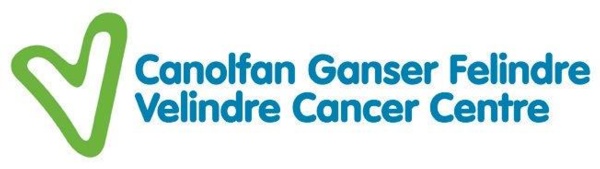 Background
Most anticancer treatments carry a risk for adverse reactions to systemic anti-cancer therapy (SACT). These include Infusion reactions caused by allergic reactions to foreign proteins, immunoglobulin E (IgE)  mediated allergic reactions or non-immune mediated reactions (Chung, 2008).  
Although infusion reactions are generally mild with symptoms such as nausea, skin rash, puritis, chills, fever and headache etc (Rosello et al. 2024), new staff can feel overwhelmed dealing with adverse events. 
Current training in managing these events in this cancer centre involves classroom teaching and written scenarios. Simulation provides a  safe environment for learners to analyse and respond to realistic situations with the aim of developing or enhancing their knowledge, skills and behaviour (Hawker et al. 2022). 
There is limited evidence of the optimal training of qualified healthcare professionals and this aspect of SACT education. Therefore, this study aimed to compare simulation-based education and standard classroom-based education in new SACT nurses' knowledge and confidence in managing SACT related reactions.
Method
Comparative study of simulation-based education and standard education in managing SACT related infusion reactions
Phase 1
Standard (Std) education including presentation, written scenarios and discussion
One group of new SACT nurses
February 2024
Phase 2
Standard education with the addition of standardised patient simulation (Sim)
Second group of new SACT nurses
July 2024
Pre and post knowledge and confidence questionnaires, a student satisfaction and an adapted confidence in learning self-evaluation scale (SES) (Sprehe et al.  2016) were distributed before and after standard and simulation-based education. SES score range was 0-56 (higher score = higher confidence in learning). Data was ordinal and described as median
Results
STD Education: 9 nurses (1 male)
Experience in SACT ranged 1 – 5 months
SIM Education: 7 nurses (1 male)
Experience in SACT ranged 1-3 months

STD Education: 7/9 nurses had complete data sets
SIM Education: &/& nurses had complete data sets
Data analysis was carried out between 7 in STD group and 7 in the SIM group

I’d be termpted to put the desciptive data in a table which is easier to compare and to add a bit more detail tot eh methods, the bits in green should be in methods
Knowledge questionnaires were distributed to both groups before and 1 week after teaching. 
STD Education: Knowledge increased from a median of 22 to 25
SIM Education: knowledge increased from a median of 21 to 25
Data suggests simulation education is not inferior to standard education and may be more effective
Pre and post confidence measured using 1 – 5-point Likert scale
STD Education: confidence increased from a median of 2 to 4
SIM Education: confidence increased from a median of 3 to 4
Confidence in both groups improved
Both groups completed a confidence in Learning Self Evaluation Scale on completion of training score range
Median score for both groups was 47 
Results suggest the participants had similar levels of confidence after standard or sim education
Qualitative Data Collected following Standard and Simulation  Education add to methods open text feedback was provided and the question 









Open text data suggested in both simulation and standard education valued, which helped to manage SACT infusion related reactions and both groups  commented  that their confidence had improved following the sessions. 
Participants from the simulation group commented that the practical aspect helped to build confidence and suggested simulation scenarios in a clinical area would make the learning a better experience. also expressed that they would like ‘multiple scenarios of varying acuity’.
Simulation Education
Standard Education
“Would like to have more scenarios to get used to identifying reactions and how to grade them more confidently”
“Before this session I did not have any exposure to injection related reactions but after this session I have much more confidence regarding what to do”
“After the session I became confident handling the HSR scenarios with help from the team members”
“Would like more scenarios more sessions more often!”
“After the session I am more confident in identifying when a patient may be experiencing a reaction and what to do when this is happening”
“Would be good to have multiple simulations of varying acuity”
“Being in the clinical area i.e on the unit with more facilities would make this better”
“The knowledge and the practical skills made me feel confident enough to handle hypersensitivity reactions”
“Still have a lot of learning to do but feel more confident than previously “
“Scenario based practical learning would make this a better learning experience”
Conclusion
Quantitative data collected from this small study suggests that there was a similar improvement in confidence for both the standard and simulation education group. There was a slightly greater increase in knowledge in the simulation group compared to the standard education group. The Confidence in Learning SES scores demonstrate that participants seems to be similarly with their learning.
However, knowledge also depends on the length of time nurses had spent working in SACT prior to the education sessions, some participants had 1 month experience and other had 5 months experience. 
The open text data was useful to the Education Team as this will help to inform planning of future SACT education and training. 
Going forward the Education Team plans to use one of the SACT Day Units to deliver simulation-based training and education to make the scenarios feel more realistic for the learners. The new Velindre Cancer Centre currently being built will include a simulation suite which will help to improve the way training and education is delivered.